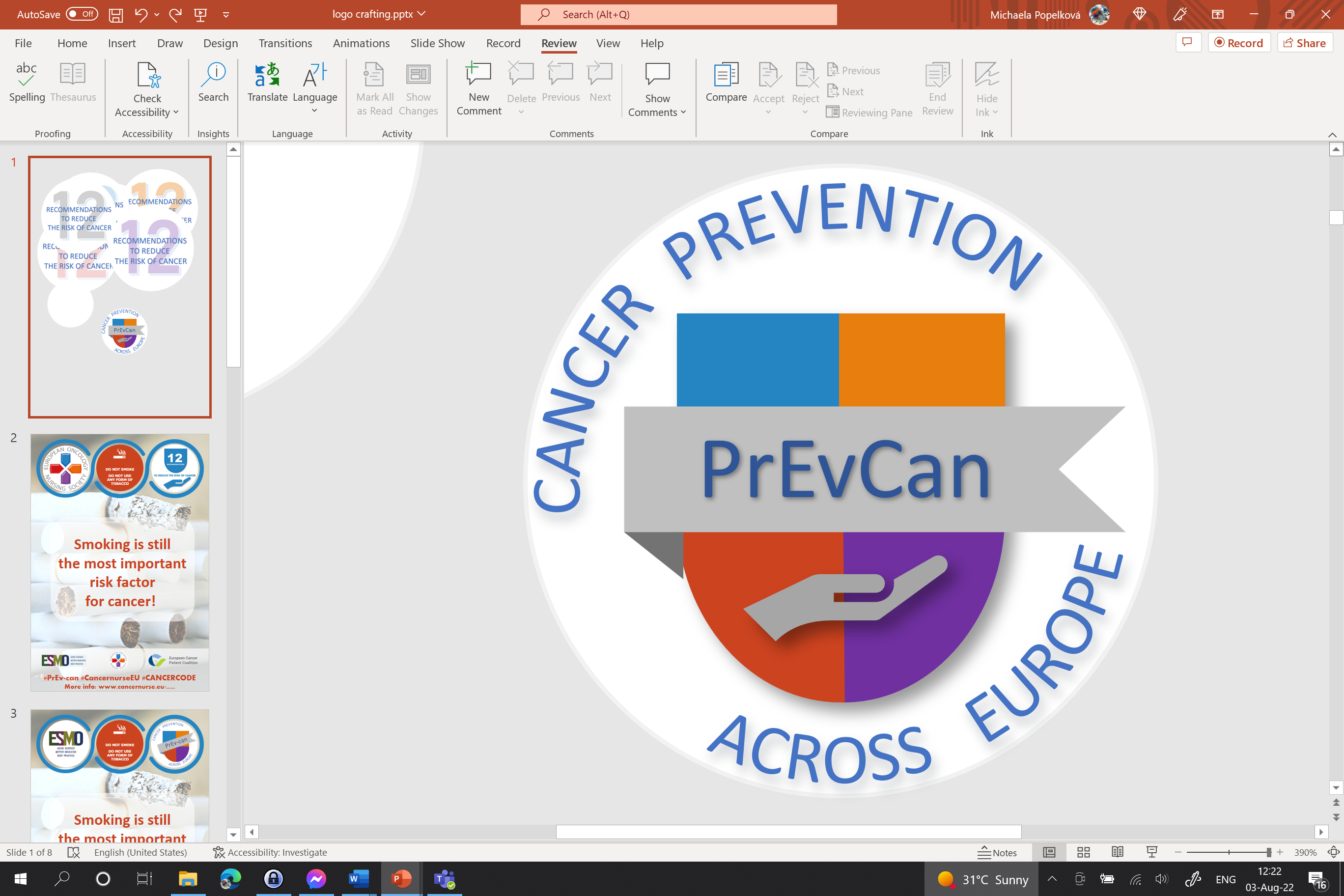 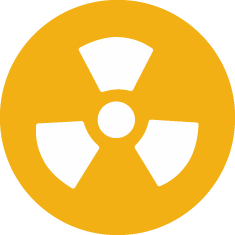 PYRI VÄHENTÄMÄÄN KORKEITA RADON-PITOISUUKSIA
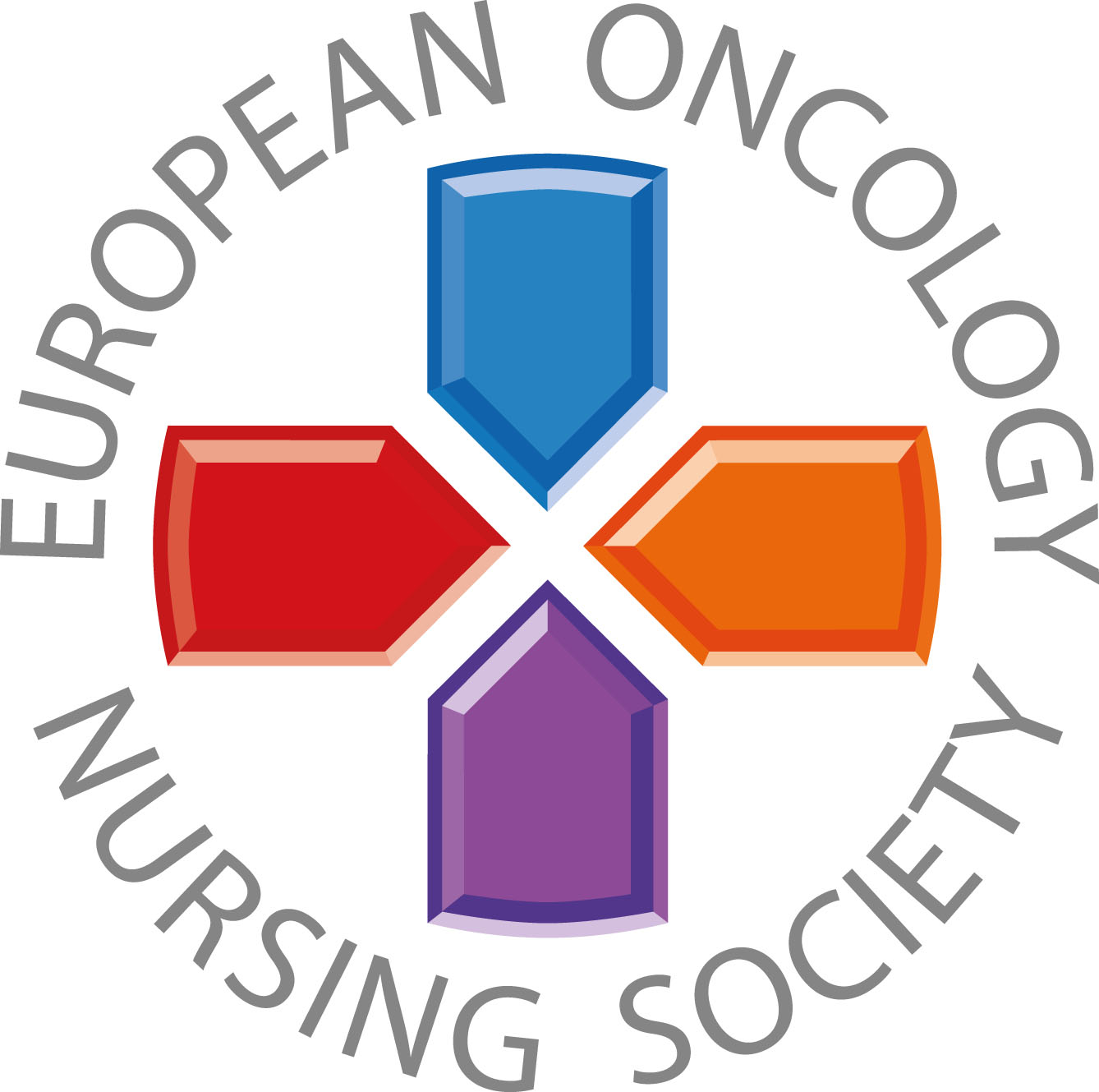 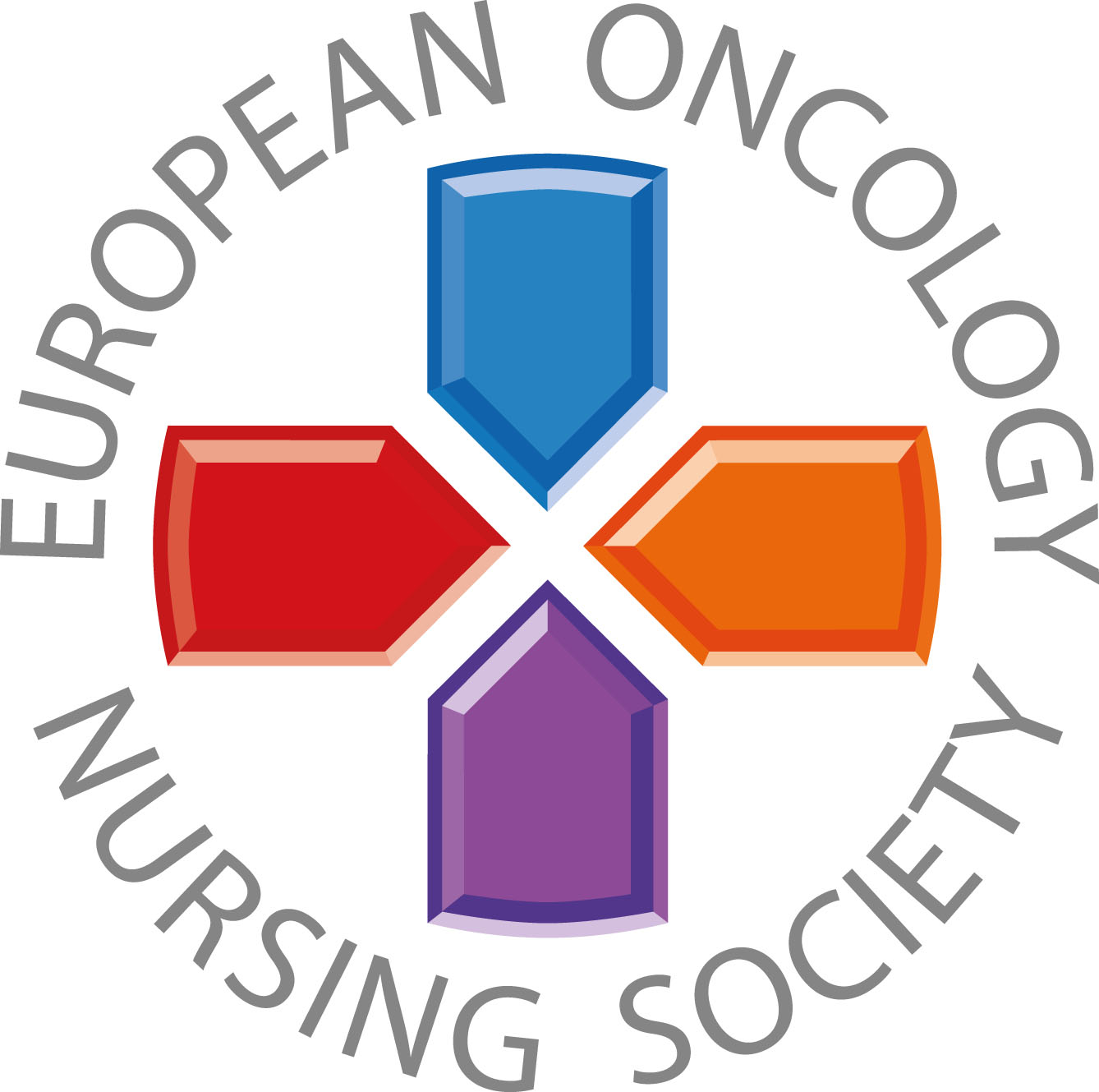 Viestit suurelle yleisölle
#PrEvCan #CANCERCODE
EONS käynnisti PrEvCan©-kampanjan, joka on toteutettu yhteistyössätärkeimmän kampanjakumppanin ESMOn kanssa. Lisätietoja: www.cancernurse.eu/prevcan
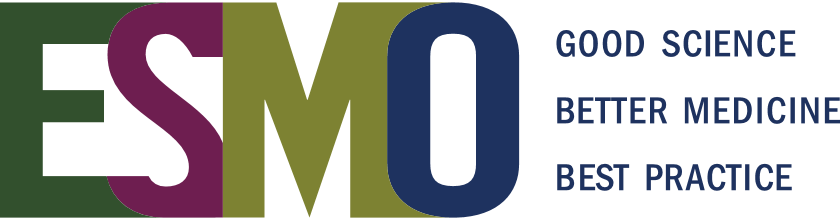 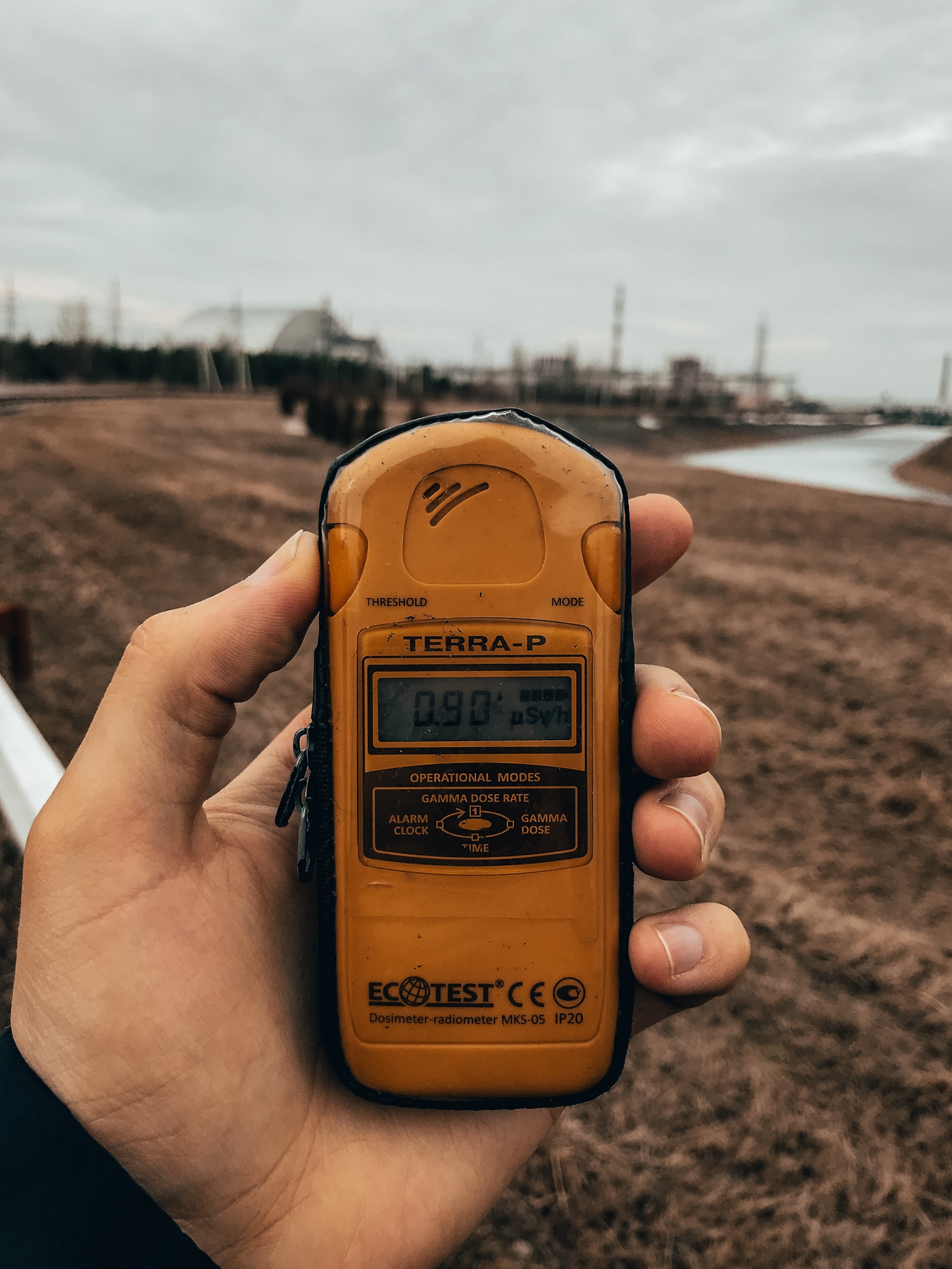 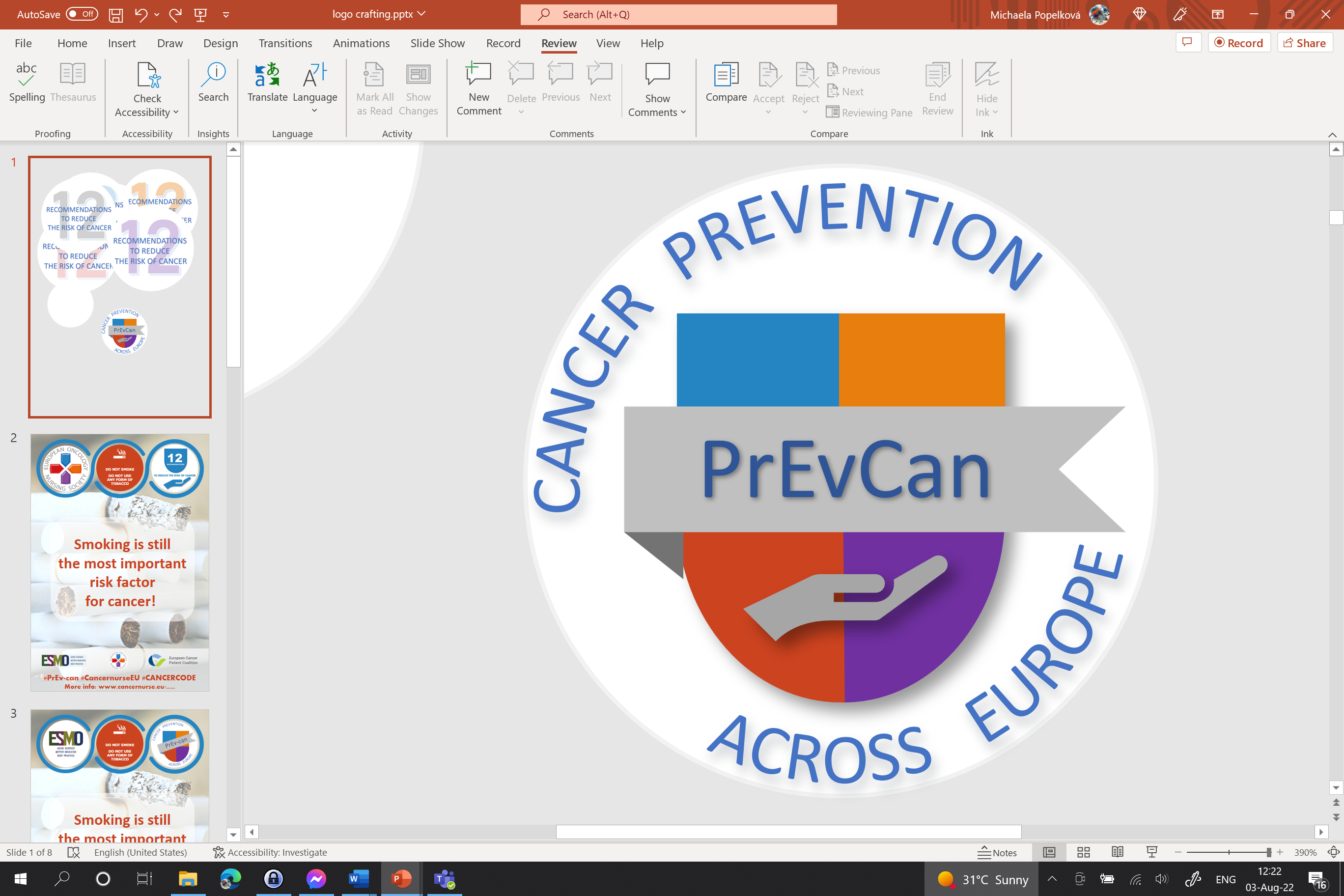 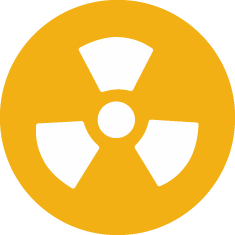 Lisää tähän organisaatiosi logo
PYRI VÄHENTÄMÄÄN KORKEITA RADON-PITOISUUKSIA
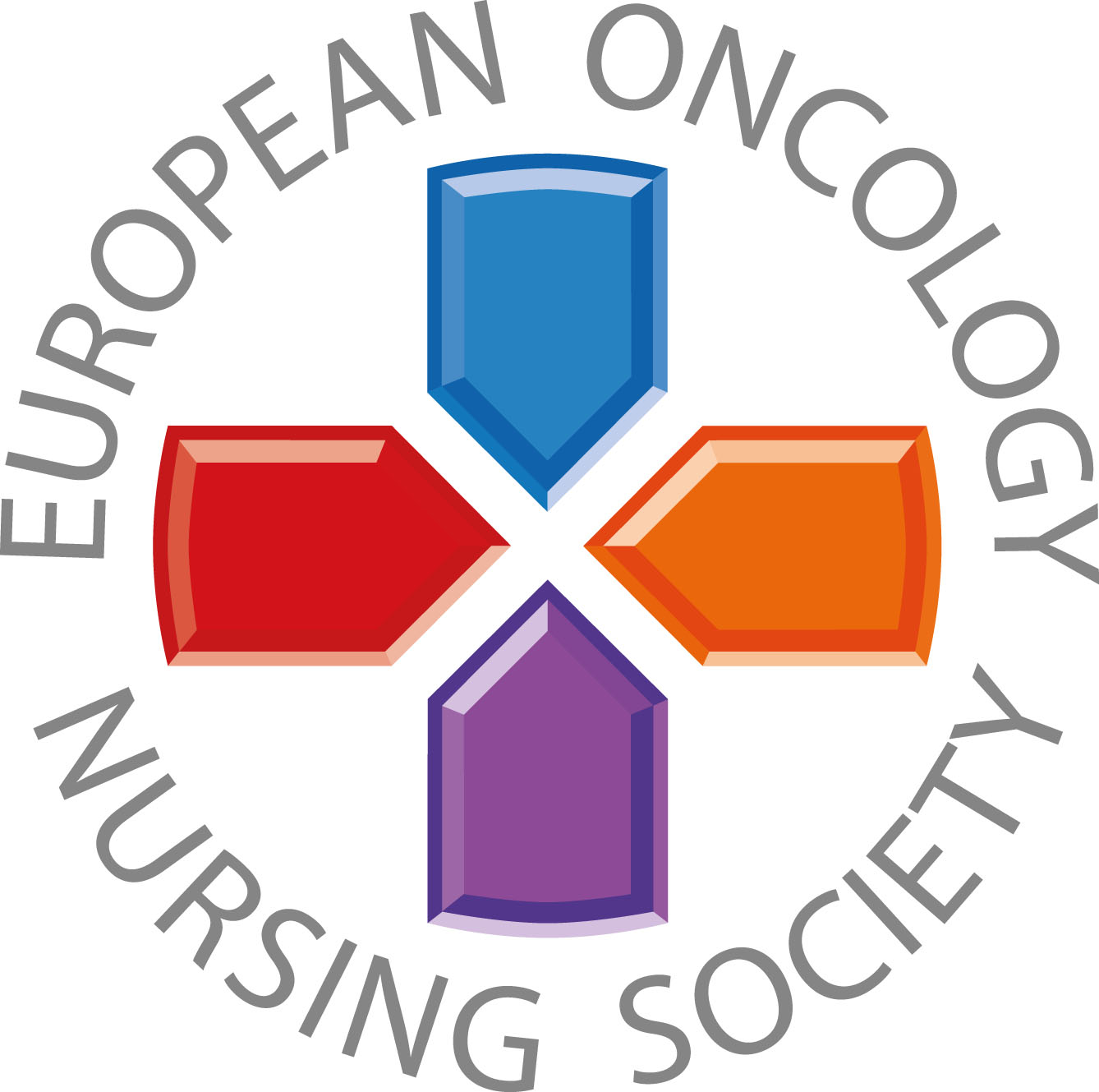 Selvitä, altistutko kotonasi ympäristön korkeiden radonpitoisuuksien aiheuttamalle säteilylle
#PrEvCan #CANCERCODE
EONS käynnisti PrEvCan©-kampanjan, joka on toteutettu yhteistyössätärkeimmän kampanjakumppanin ESMOn kanssa. Lisätietoja: www.cancernurse.eu/prevcan
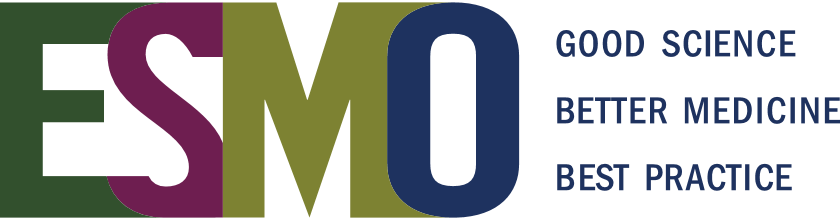 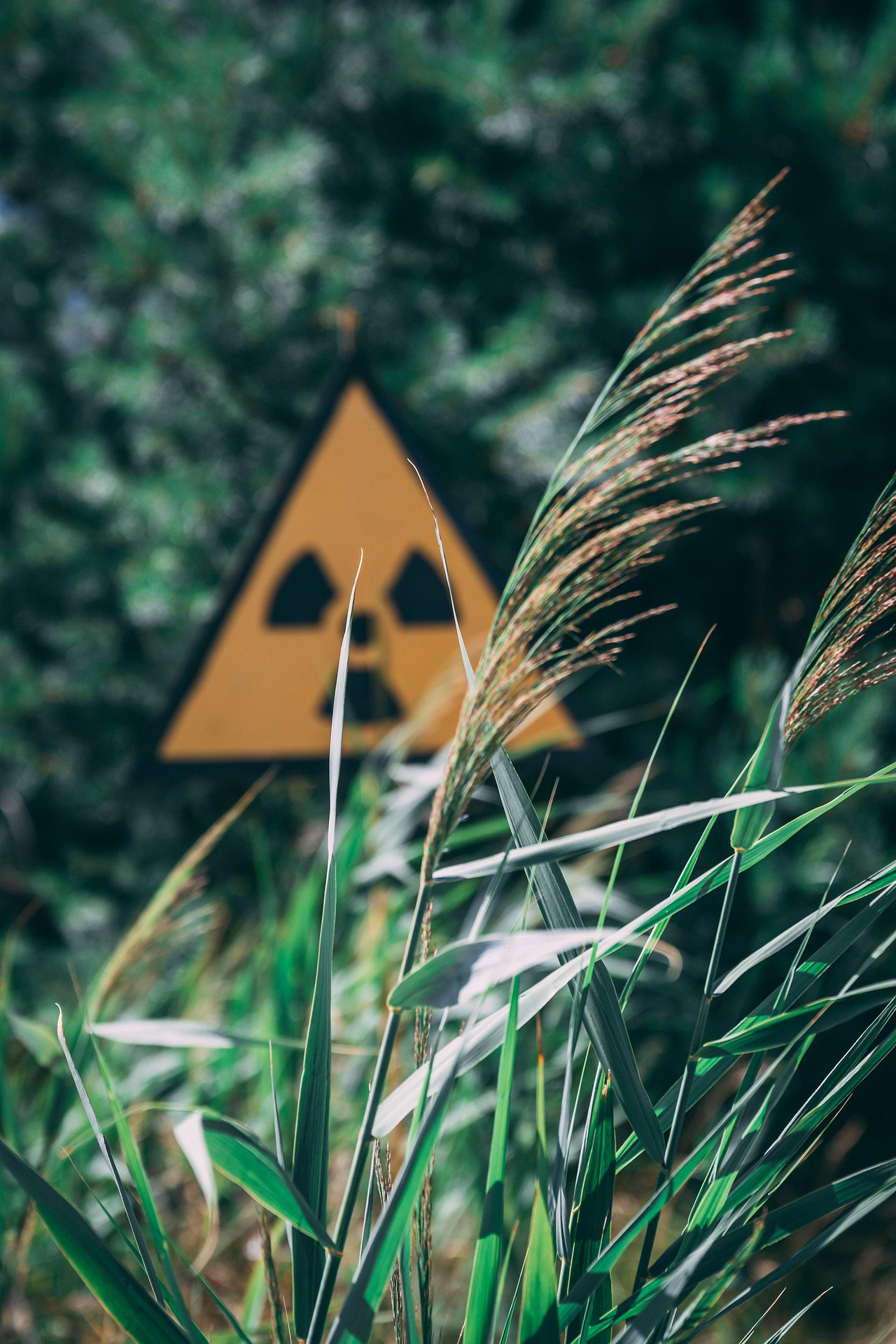 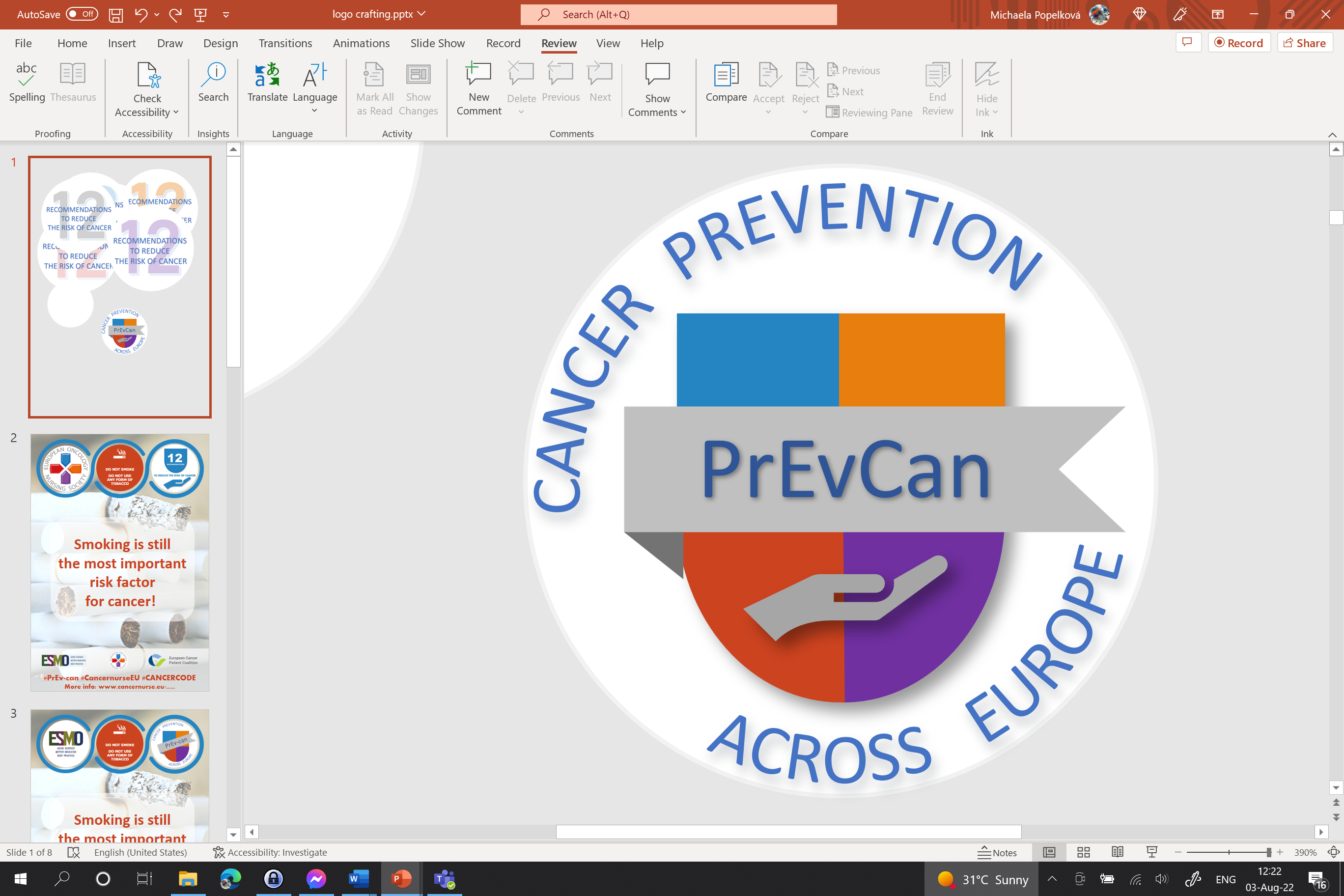 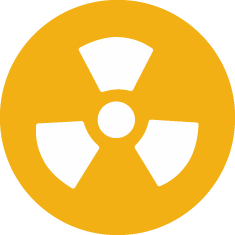 Lisää tähän organisaatiosi logo
PYRI VÄHENTÄMÄÄN KORKEITA RADON-PITOISUUKSIA
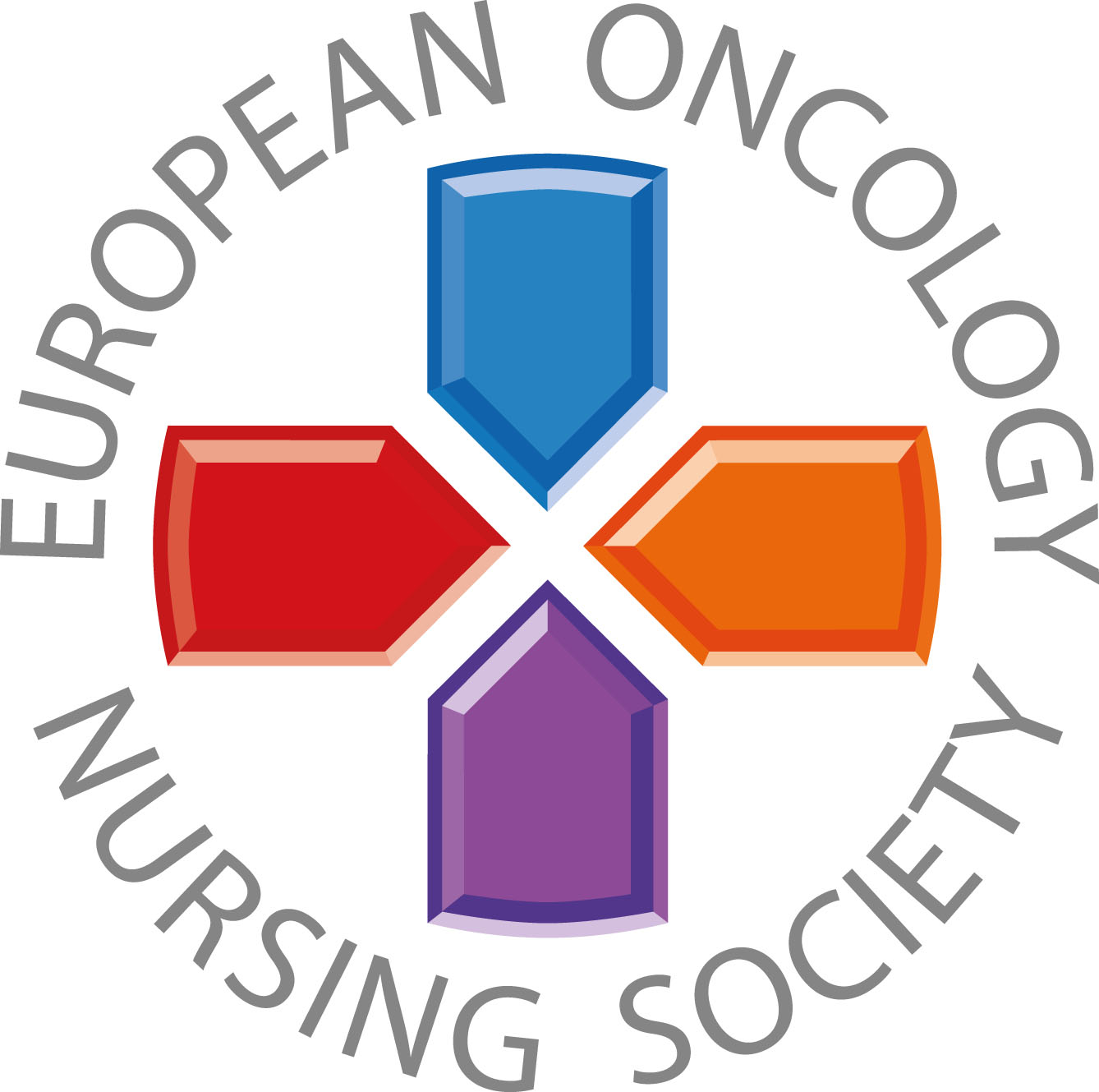 Radon on luonnollinen radioaktiivinen kaasu, joka voi aiheuttaa säteilyaltistusta kodissasi
#PrEvCan #CANCERCODE
EONS käynnisti PrEvCan©-kampanjan, joka on toteutettu yhteistyössätärkeimmän kampanjakumppanin ESMOn kanssa. Lisätietoja: www.cancernurse.eu/prevcan
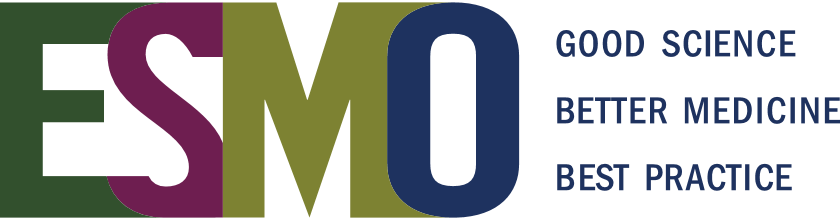 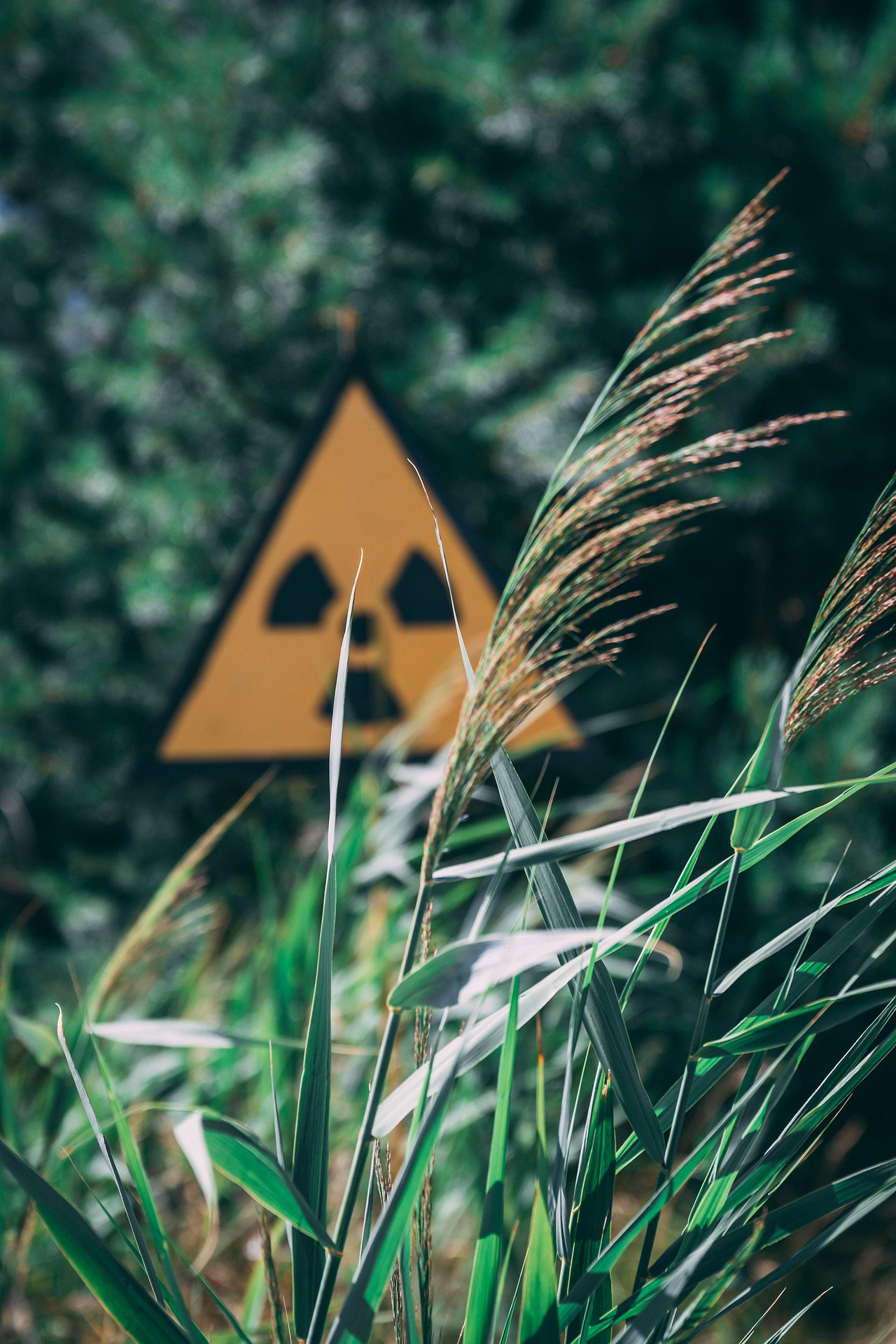 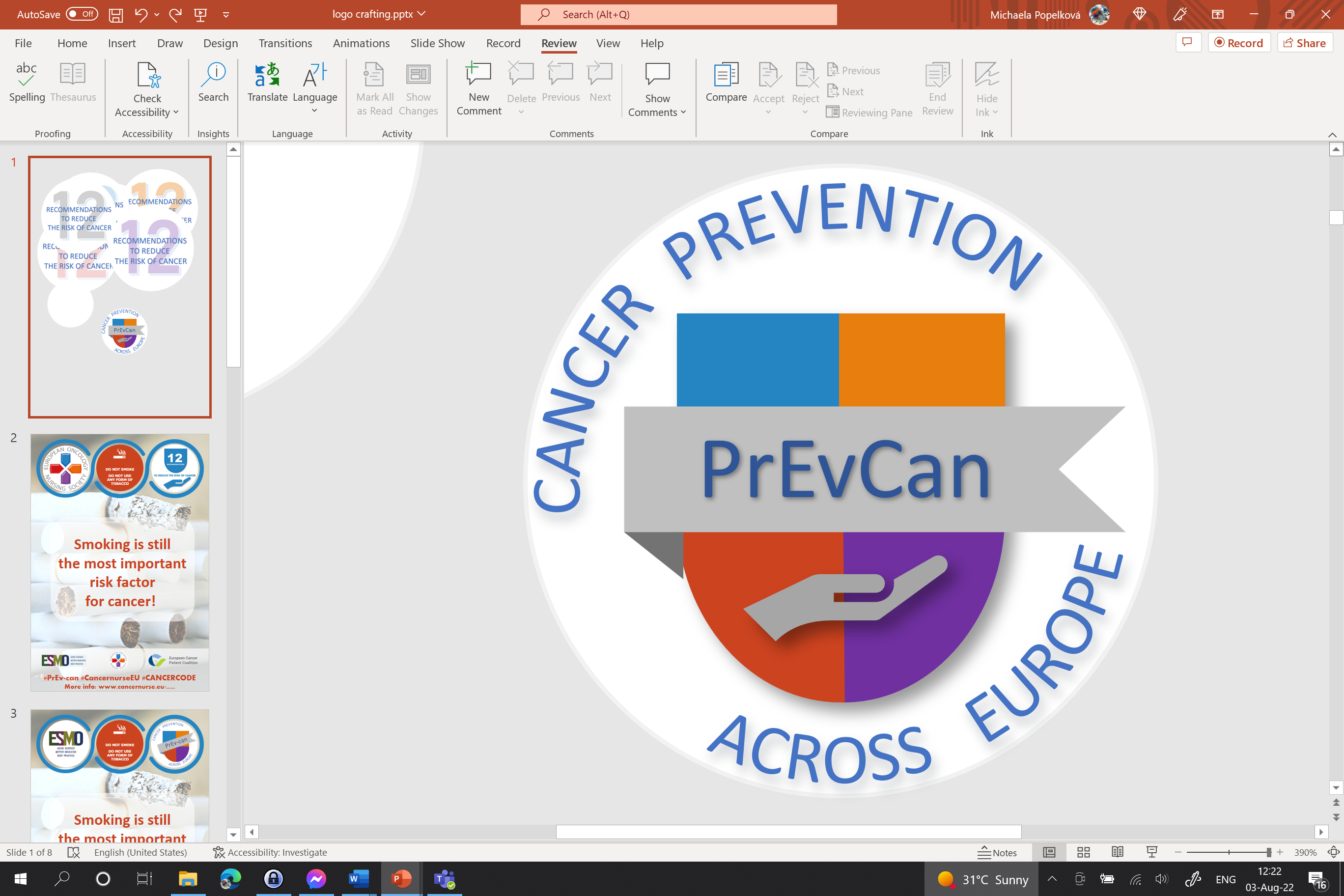 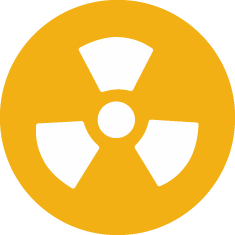 Lisää tähän organisaatiosi logo
PYRI VÄHENTÄMÄÄN KORKEITA RADON-PITOISUUKSIA
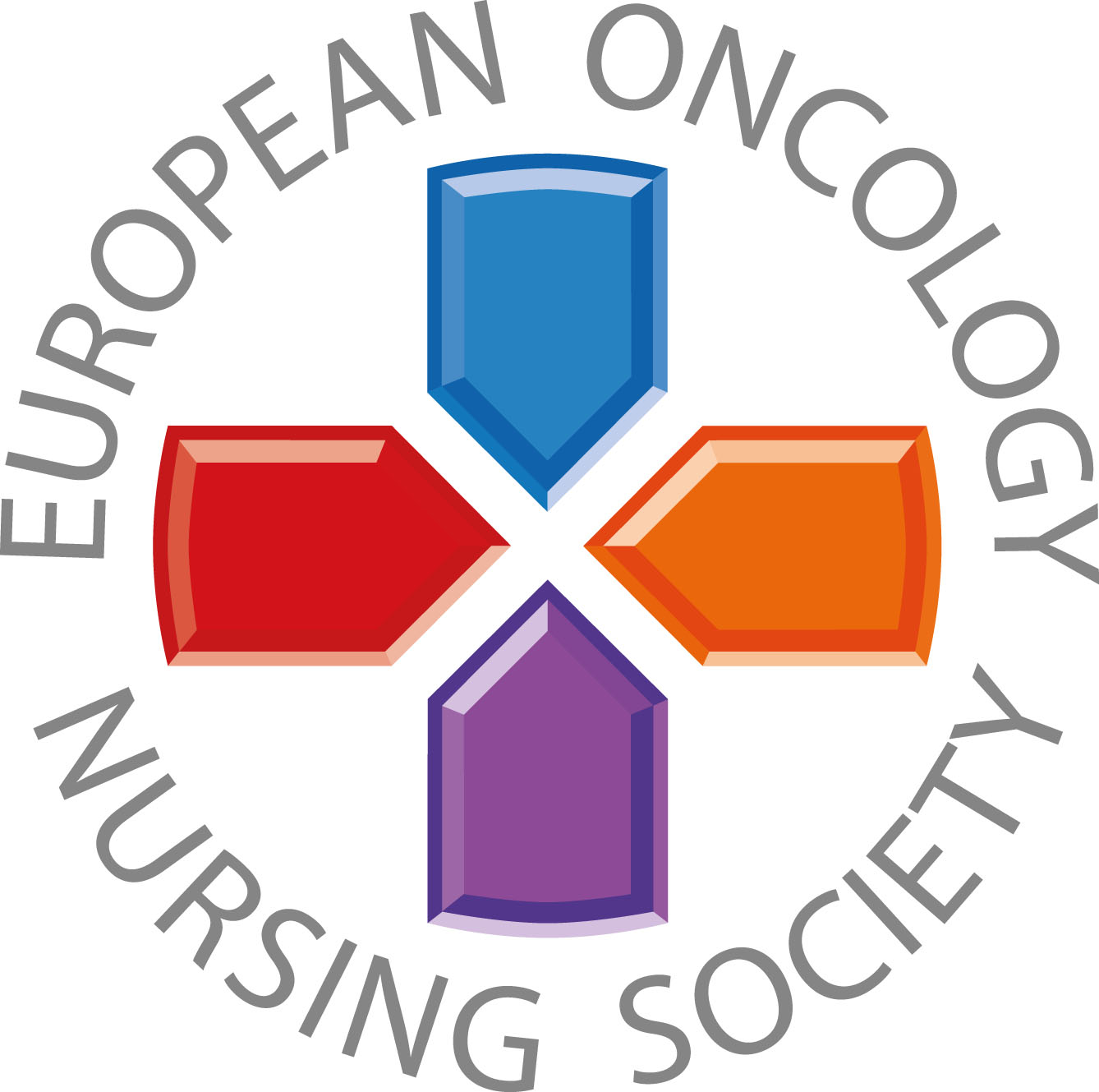 Lisää valokuvasi
Mukautettu teksti
#PrEvCan #CANCERCODE
EONS käynnisti PrEvCan©-kampanjan, joka on toteutettu yhteistyössätärkeimmän kampanjakumppanin ESMOn kanssa. Lisätietoja: www.cancernurse.eu/prevcan
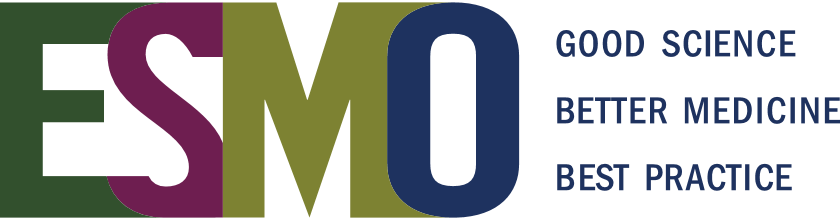